3.1 Federalism Intro
Federalism Intro
Medical marijuana is a clear example of the intricacies of federalism
State says it is okay
Federal gov disagrees
Who wins the argument?
Defining Federalism
Federalism – both national and state govs share power 
Only 11 countries use federalism
Most are unitary – one natinal gov has all the power 
The third form of gov is a confederation – provinces (states) have the real power and the national gov is really weak
AoC was this, also the UN and the European Union
Intergovrnmental relations – the working between the fed and state govs
The Constitutional Basis for Federalism
The word isn’t in the Cons
But the Framers gave states a lot of responsibility in the Cons 
Elections/voting
Fed can’t change states or add new ones w/o state consent 
Each state gets two senators no matter what 
Fed can’t tax interstate imports
Things states can’t do
Tax imports/exports
Coin money
Grant titles of nobility
Permit slavery
Deny due process (right for everyone to be treated the same by the gov)
Make a military
Declare war
Enter into treaties
Things both the national and state govs do
Make courts
Maintain law and order
Protect health and safety
Regulate the economy 
Raise taxes, borrow money, spend money
National Supremacy
SUPREMACY CLAUSE – part of the cons that says the Cons is the supreme law of the land
Then the federal gov
Then treaties made by the federal gov
Then the state govs 
No Child Left Behind 
Before, education was up to the states 
Now the federal gov has taken some of those powers away
Same with healthcare
Affordable Care Act (Obamacare) is a federal program
How has federalism changed over the years?
AS TIME HAS GONE BY, THE FEDERAL GOV HAS GAINED MORE POWER OVER THE STATES
BIG DEAL!!!!
B/c of the Civil War and Civil Rights
The Civil War
Southern states thought the federal gov couldn’t tell them they couldn’t have slaves
That’s why they call this a “states’ rights” issue
During and after the Civil War, southerns tried to use the “Nullification Argument” saying that states could overrule federal laws that they thought were unconstitutional 
That didn’t turn out so well
The Struggle for Racial Equality
For 100 years after the Civil War, southern states successfully denied rights to black people
Said “separate but equal” even though the 14th Amendment said all citizens are equal under the law of the Cons
1950s/60s saw Brown v. Board
Separate is not equal
Black and white students must 
have the same education
Governor George Wallace stinks
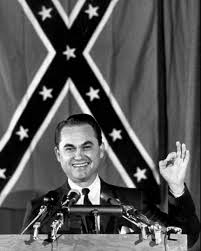 The Tenth Amendment
“the powers not delegated to the United States (fed gov) by the Cons, nor prohibited to the states are reserved to the states or to the people”
Says that the federal government is the most power, what they don’t forbid, the states can have and what they states don’t forbid, the people can have. 
Today, SCOTUS has flopped in the wind on the 10th Amendment. They stink.
3.1 Quiz A
States from which part of the country have been most interested in states’ rights regarding slavery and discrimination?
Which court case said that school segregation was unconstitutional?
Which two levels of government share power in federalism?
3.1 Quiz B
What did George Wallace do at the University of Alabama when the federal government forced it to integrate?
What part of the Cons says that the national government is the most important government and it has power above the states?
What type of government is set up as one national government with all the power?
10th/11th and States’ Obligations in Federalism
The Tenth Amendment
“the powers not delegated to the United States (fed gov) by the Cons, nor prohibited to the states are reserved to the states or to the people”
Says that the federal government is the most power, what they don’t forbid, the states can have and what they states don’t forbid, the people can have. 
Today, SCOTUS has flopped in the wind on the 10th Amendment. They stink.
11th Amendment
“Federal courts can order the state govs to obey the Constitution or federal laws, but they are immune to some lawsuits” (what you really need to know here) 
States are immune to certain lawsuits
Citizens suing states requiring monetary compensation 
Exceptions to 11th Amendment immunity 
Racial discrimination (14th Amendment)
Bankruptcy cases
Doesn’t really protect local govs
They can be sued for violating any citizen’s rights
Implied Powers/McCulloch
McCulloch v. Maryland
Federal Gov put the “Second National Bank” in Baltimore
Maryland passed a law taxing the bank
McCulloch (bank representative) sued Maryland saying “you can’t tax your dad”
McCulloch wins
Why McCulloch Matters
National supremacy (Federal gov always wins when going against the states) (in the Supremacy Clause of the Cons, btw)
National Gov has implied powers (powers that go beyond what are written in the Cons)
Not just Enumerated Powers (numbered or listed powers in the Cons)
Cons doesn’t say they can make a bank, but they can do things “necessary and proper” to keep America running 
(Elastic Clause) it can stretch
Commerce Power
The power to regulate commerce is the most important power of Congress
They stretched the meaning of “interstate commerce” to allow them to control almost anything 
If something is transported on an interstate, or made using parts from another state, or washed using water from another state, or money is used for it (that was in another state) Congress can regulate it.
Gibbons v. Ogden and the Commerce Clause
Gibbons had a federal permit to run a ferry from NJ to NY
Ogden had a permit from NY state that said only he could ferry people on the water
Gibbons sues Ogden arguing that his permit trumped Gibbons’ b/c it was federal (AKA the Supremacy Clause) 
SCOTUS said Gibbons was right b/c Congress can regulate interstate commerce and is supreme over state laws
Commerce Clause and Civil Rights
Congress used the Commerce Clause to force southern businesses to serve African Americans
Does your hotel take money? Then it must adhere to the Civil Rights Act of 1964. We can shut you down because you are violating interstate commerce. 
Heart of Atlanta Motel v. US
Commerce Clause forced them to allow African Americans to stay there 
Perfect example of the intricacies of federalism
Commerce Clause is not Absolute
More conservative courts in the past 20 years have reigned in the power of Congress via the Commerce Clause 
Regulating gun laws and healthcare
States’ Obligations to Each Other
Federalism includes how states interact with each other 
Constitution outlines the interactions regarding:
Full Faith and Credit
Extradition 
Privileges and Immunities
Full Faith and Credit
Each state must give full faith and credit to decisions made by other states
Marriages, driver’s licenses, birth certificates, loans, credit scores 
Example of the power of the federal government after the AoC
Gay marriage and full faith and credit
Defense of Marriage Act (DOMA) by Clinton in the 90s made gay marriage exempt from full faith and credit 
Until 2015, it was up in the air
Now, it is a civil right that no state can deny says SCOTUS
Extradition
Federal gov says states must return criminals caught in their state to the state where they broke the law or “extradite” them
Makes it so a criminal can’t just go to another state when they break a law
Privileges and Immunities
When you are in a state that is not your home, you get treated the same as state citizens
You have to pay sales tax, police will help you
Exceptions to the rule
Voting
Out-of-state tuition
Questions about welfare for new state residents
Don’t have to wait a year
3.2 Quiz A
What is the opposite of enumerated powers?
What is another name for the elastic clause? Hint: it is the _________ and proper clause. 
Which court case led SCOTUS to broadly define what the word “commerce” means?
3.2 Quiz B
What term refers to the fact that each state must recognize other states’ public acts, records and judicial proceedings?
Gibbons v. Ogden showed the power of the federal government in regards to its ___________ power. 
McCulloch v. Maryland was all about how the federal government tried to create a national _______ and put it on Maryland’s land.
3.3 Intergovernmental Relations84-94
Sounds like a hoot!
2 Major Changes in Intergovernmental Relations Today
The shift toward the dominance of the federal gov over the state govs
The rise of fiscal federalism (how the federal gov controls the state govs by attaching strings to the money it gives them)
IS FISCAL FEDERALISM A BIG DEAL????
YOU BET YOUR BUNS IT IS!!!!!!!
From Dual to Cooperative Federalism
Two major ways power is divided between states and the federal gov:
Dual Federalism – both stay separated and control their own things. Fed = post office, military. State = schools, roads
Like a layer cake (frosting separates them)
Cooperative Federalism – both levels share responsibilities
Like a marble cake (both cakes mixed together)
Department of Homeland Security – a mix of state, local and federal law enforcement/military
From Dual to Cooperative Federalism
We started as dual federalism (layer cake), but now we are more cooperative federalism (marble cake)
Examples of the move toward cooperative federalism 
Schools get money from federal gov now
Universities built on land from federal gov 
No Child Left Behind – funding from federal gov if standards are met 
Federal grants for college students 
Interstates in the 1950s – federal and state govs share the cost
From Dual to Cooperative Federalism
Aspects of cooperative federalism:
Shared cost – to get fed money, states must pay for part of the project
Federal guidelines – states must agree to the “strings attached” to get fed money
Shared administration – states do most of the administration (implementation) of the policies
How MADD = Federalism
Mothers Against Drunk Driving
Lobbied Congress to pass a law that would let the fed gov withold highway funds to states if they didn’t raise the drinking age
Now its 21 in every state
Even Mississippi.
Devolution
Dems want the fed gov to have more power to help those in need
Education, healthcare
Reps want the fed gov to do less and leave that up to the states
See fed power as higher taxes for them 
In the 80s, Reagan started devolution (the moving of responsibilities from the fed to the state) 
Since then, some policies have began to grow fed power again
NCLB – put fed gov power in education
Fiscal Federalism
Fiscal = money 
Fiscal federalism – fed gov attaches strings to “grants in aid” to states to make them do what they want. If they don’t follow the rules, they don’t get the MOOLAH!
Federal grants make up ¼ or all the money spent by state and local govs
17% of all federal spending goes to grants for state/local govs
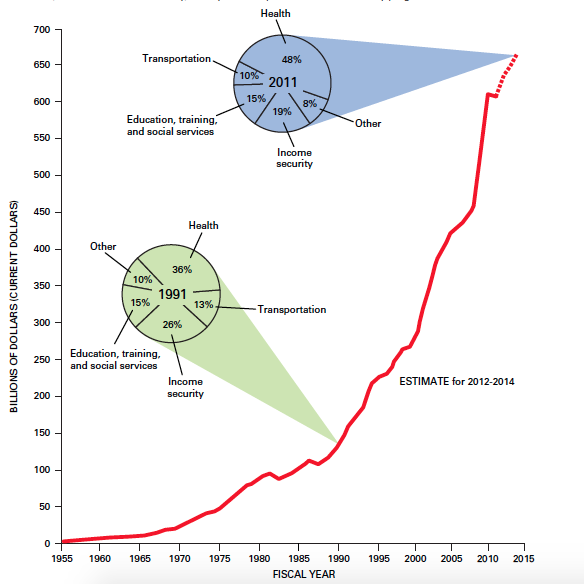 The Grant System
2 Types: Categorical grants and block grants
Categorical grants – for specific purposes (strings attached) 
Common
Strings are usually about nondiscrimination, environment, labor laws 
Crosscutting requirements – if you break one rule, your money for all fed money is gone, buster.
The Grant System
Block grants – can spend on anything
More rare
Used for community development, food programs, housing, employment
The Scramble for Federal Dollars
All states and many cities pay lobbyists to stay in DC and try to get them as much money as possible 
“Bring home the bacon”
Congress fighting for bacon makes it spread well among all states, but not everyone who needs help gets it
Example: Chapter 1 funds. Put aside for poor children to learn better, but used in 95% of schools. 
Why? Because it is a cash grab for votes.
The Mandate Blues
Mandate (mandatory) – you have to do it 
Medicaid – health insurance for the poor
States paid part, fed gov paid the biggest part
Fed gov expanded it, and the states had to pay more
If they didn’t pay more, they would lose healthcare for their poor
See how this is the fed gov basically controlling the state?
Unfunded Mandates
Fed gov makes a mandate, but doesn’t provide money for a state to do it
Examples:
Americans with Disabilities Act (1990s)
All gov buildings must be handicapped accessible
But no funds were provided to pay for the remodeling
Clean Air Act (1970s)
States must control the air emissions by citizens and companies
But no funds were provided to pay for the testing/enforcement
Housing Mandates
States must build one new house for every one it demolishes
Because they don’t have funds to build a new house, they keep the poor living in sub-standard houses
Quiz 3.3 A
Block grants and ________ grants are the two major types of grants. 
List one program/policy that was an unfunded mandate. 
These types of requirement says that if an organization violates a rule in one program, it may lose federal aid for all of its programs.
Quiz 3.3 B
Categorical grants and ________ grants are the two major types of grants. 
Which term refers to the move away from the federal government having a lot of power and toward more power and responsibilities being on the states?
What term means something that the federal government makes the state or local government do?
3.4 Diversity in Policy and Understanding Federalism
94-100
Diversity in Policy
Different states have different policy 
Texas likes the death penalty…because they are Texas 
Policy innovation comes from states (policy laboratories)
Environmental, health care, civil rights 
All got their starts in states before they went national 
Policy is based on the funds a state has
Vermont spends $3 for education for every $1 spent by Arizona
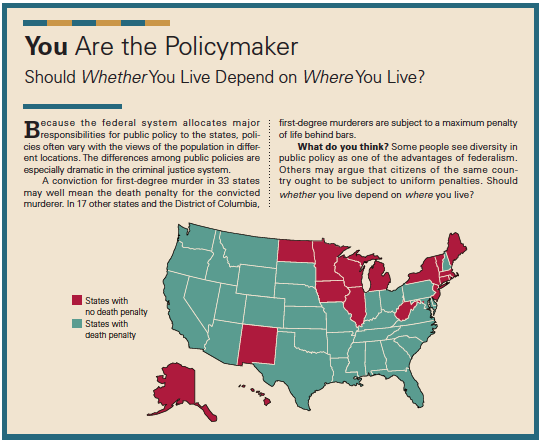 Understanding Federalism
Horizontal checks and balances – among the three branches of the federal government
Vertical checks and balances – between the federal and the state governments
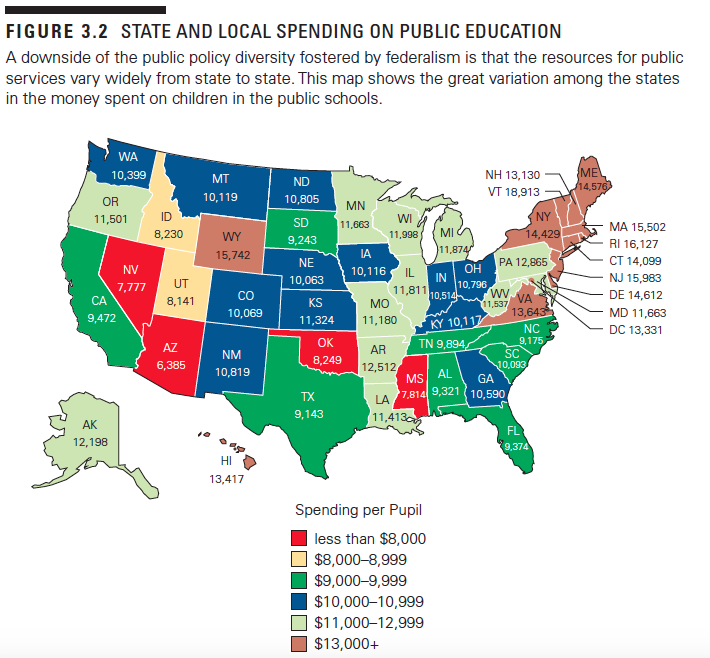 Federalism and Democracy: Pros
If democracy means gov representing the wants of the ppl, then federalism does lead to more democracy 
Representatives aren't for the whole country, but for individual states/districts in states 
They are then more representative of the ppl
More levels of gov means more opportunities to participate in gov 
Civil Rights advocates petitioned the fed gov when states wouldn’t help
Business advocates can get more done in individual states than at the fed level
Federalism and Democracy: Cons
A popular vote for prez would not be federalistic b/c it doesn’t involve the states
Instead we have the (stupid) electoral college system that is 51 popular elections at the state level
#AlGoreProbz in the 2000 election 
Also problematic in who really had the say to end segregation in the 60s. States of Fed?
We also have around 90,000 govs in the US
This confuses people when they are trying to get help or be represented
Federalism and the Scope of the National Government
Scope = how much power the gov has 
When it comes to big problems, people turn to the fed gov. 
Economics
Reagan curbing imports of Japanese cars
Bush loaning money to airlines so they don’t go bankrupt
1900s monopoly busters 
The fed gov now spends much more money than the states do
$=power
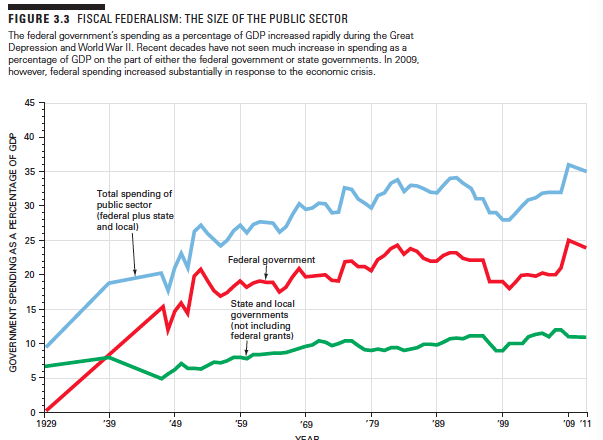 Scope of Federal Gov in Regards to Spending
States did more spending until the 1980s
Devolution: In the 1980s, Reagan shifted power/spending from the fed to the state govs
Since then, the fed gov has gained more power
No Child Left Behind (education)
Affordable Care Act (healthcare)
Quiz 3.4 A
Does the state or the federal government decide how much money is spent on education by each state?
In general, federalism has made government in America _________ democratic. 
Federalism has generally __________ the scope of the federal government.
3.4 Quiz B
Is administering the death penalty a state level decision or a federal level decision?
What is one way the federal government has stepped in regarding economic/business issues?
There are an estimated _________ governments in the US today. 
890
8,900
89,000
890,000